To be heard: Generating Evidence of Girl’s Menstrual  Hygiene Management Information Needs In Pakistan
Authors: Dr. Zubia Mumtaz, Dr. Marni Sommer and Afshan Bhatti
Background
Method
A small body of literature suggests a key element of cultural practices
surrounding reproductive health in Pakistan, including menstruation,  is the ‘culture of silence’. Part of a larger value system that is  embedded within the gender order of society, information around  menstruation is actively withheld until after the onset of  menstruation.
1. Qualitative research
2. Data collected from  four districts (two  rural and two urban)
Rural Disricts
Urban Districts
A number of studies have suggested girls’ knowledge around  menstruation and hygiene practices is inadequate and is often  associated with profound psychological and emotional problems.
3. Participatory activities with girls  (n=361) aged 14-19 years, both  in- and out-of-school.
4. Observations of school water,  sanitation and disposal facilities
A research study was  conducted in Baluchistan and  Punjab provinces in Pakistan  to assess pubertal girls’ needs  for information around  menstruation and its  management.
5. In-depth interviews with key  informants (parents, teachers, and  health workers, education officials  and school administrators.
When I had my first period, I did not know anything about it. I was at home at that time. I was getting ready for school one morning  when I felt my shalwar (pants) was wet. I was surprised because I had not sat in water or anything. I went to the washroom and  checked my shalwar. I got very scared and I thought that I had developed cancer.”
(9th grader, Lasbela, Balochistan Province)
Objectives
Results
To collect data around girls’  experiences of menarche, through  deeper exploration of cultural  values, beliefs and practices  surrounding menstruation, and how  the lack of water, sanitation and  disposal infrastructure
Six overarching themes:
Menarche (the onset of menstruation) is generally experienced  by girls as a traumatic event.
Prior knowledge of menarche normalized the process,
leading to positive experiences of the first menstrual period.
Girls’ knowledge of puberty and menstrual practices is rooted  in local, cultural epistemology. However, some are skeptical  of this knowledge and question it.
Significant information gaps exist, specifically around  physiology of puberty and menstruation; recognition and relief  of menstrual symptoms; appropriate MHM practices; and  social, physical, religious and dietary restrictions.
Water, sanitation, and hygiene facilities in schools are  inadequate to meet menstruating girls’ needs, with  consequences for regular schooling.
Need for Girl- Friendly schools incorporating MHM facilities
?
beliefs
water
toilet	disposal
may negatively impact girl’s management  of menstruation in schools, and ability to  participate in the classroom.
Girls	Boys
To generate evidence to inform  a Pakistan-specific girls’ puberty  book that provides essential,  culturally sensitive information  on puberty and menstrual  hygiene management (MHM)
Girls’  puberty  book
Conclusions
Recommendations emanating from the study:
Need for MHM-specific information & education tools: Books,  Health Education Course, or an Online Educational Video
Girls’  puberty  book
Training and education sessions to sensitize teachers on MHM
Provision of adequate WASH infrastructure as well as maintenance of existing ones
Inclusion of a MHM health education module as part of the girls’ school curriculum.
Girls Boys
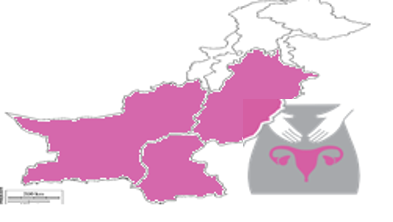 Rural Disricts
Urban Districts
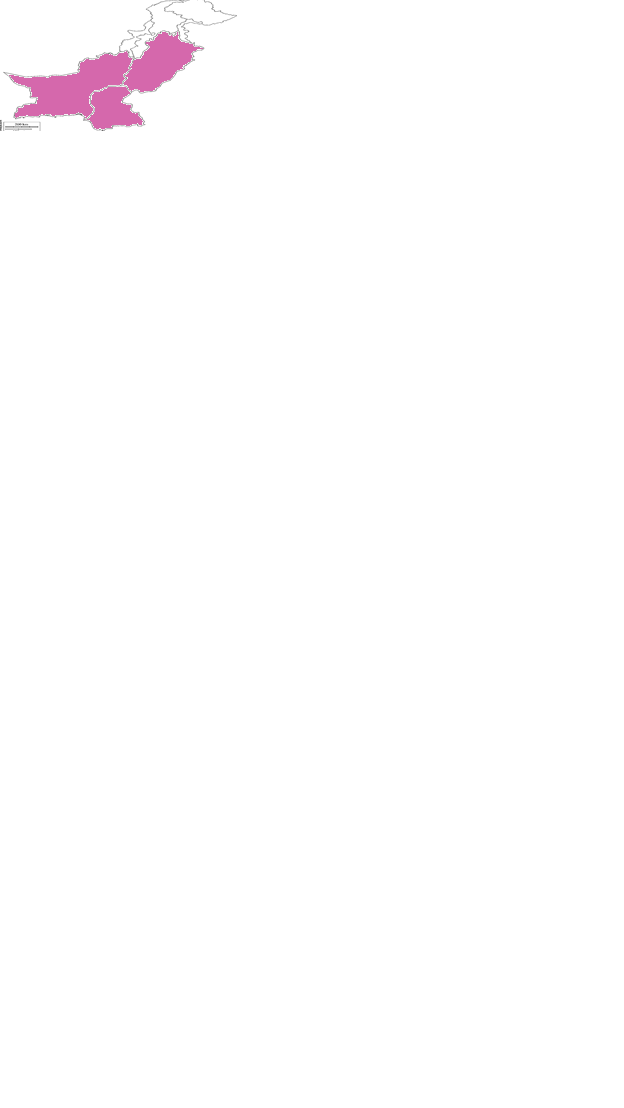 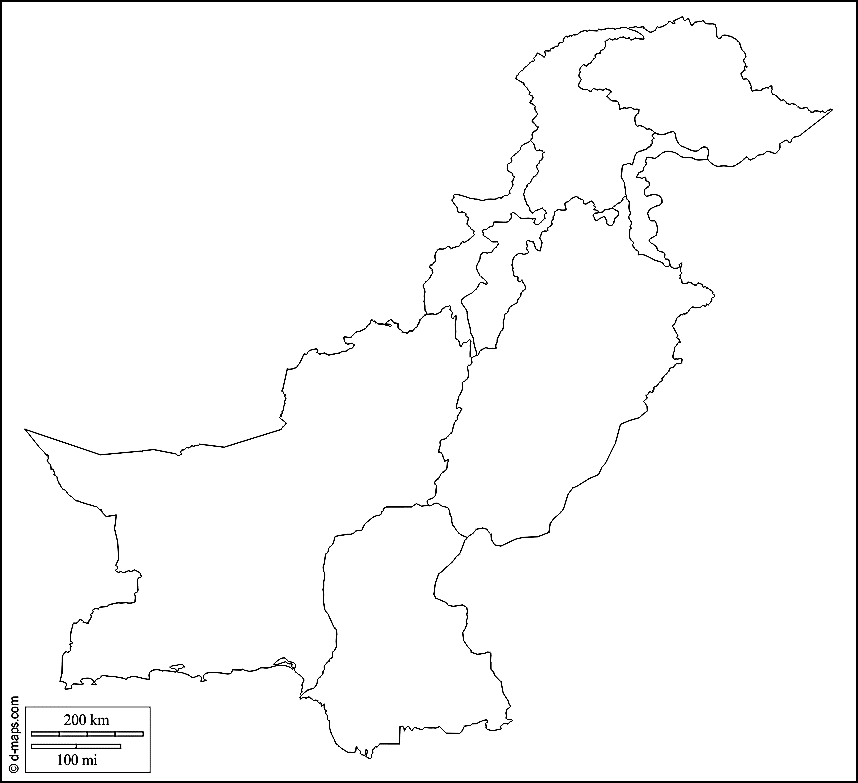 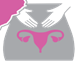 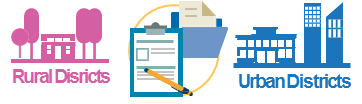 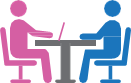